Farmer Woes and Populist Dreams
The People’s Movement
As farmers reaped less and less profit despite more and more work, a vocal anger arose
“What you farmers need to do is to raise less corn and more Hell! We want the accursed foreclosure system wiped out…We will stand by our homes and stay by our firesides by forces if necessary, and we will not pay our debts to the loan-shark companies until the Government pays its debts to us.”
Farmers Alliance
Long haul vs. short haul rates
Interstate Commerce Commission helps but largely ineffective (Question 1,2)
Oliver Hudson Kelley starts the Patrons of Husbandry (The Grange)
Social outlet and education to isolated farmers
Farmers’ Alliances
Talked about political issues 
Interest rates
Railroads and banks
Larger Economic Issues (Question 3,4)
U.S. issued a lot of paper money during Civil War
Called Greenbacks (not backed by gold or silver; valuable because gov. says it is)
More money printed leads to inflation
More money in circulation means it’s less valuable; prices increase aka need more of it to buy things
U.S. takes some greenbacks out of circulation
Less money in circulation = deflation; value increases
Money worth more so prices drop 
You need less of it to buy things because it’s more valuable
Good for consumers; bad for farmers
A Vicious Cycle
Populism (6)
Movement of the people 
First convention in Omaha, Nebraska 1892
Platform:
Increase money supply, income tax, federal loan program, secret ballot, and an 8 hour workday
Panic of 1893
Retraction
Along with stopping printing greenbacks, gov. decided not to make silver into coins
Now even less money=more deflation=worse for farmers
Bimetallism (Question 5)
Bimettalism- use gold and silver for money
More currency available, less valuable dollar
Products at higher prices, more people have money 
Democrats, farmers, laborers, populists
Gold Standard
Gold Standard- only use gold for coins
More stable but expensive currency 
Money more valuable=lower prices
Republicans, businessman, “Gold Bugs”
1896 Election (Question 6)
Republicans nominate William McKinley
Democrats nominate William Jennings Bryan 
Picks off the Populists as a third party
Some Democrats fear the bimetallism because of increased prices 
Good for farmers, not consumers
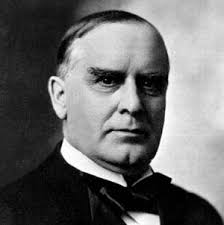 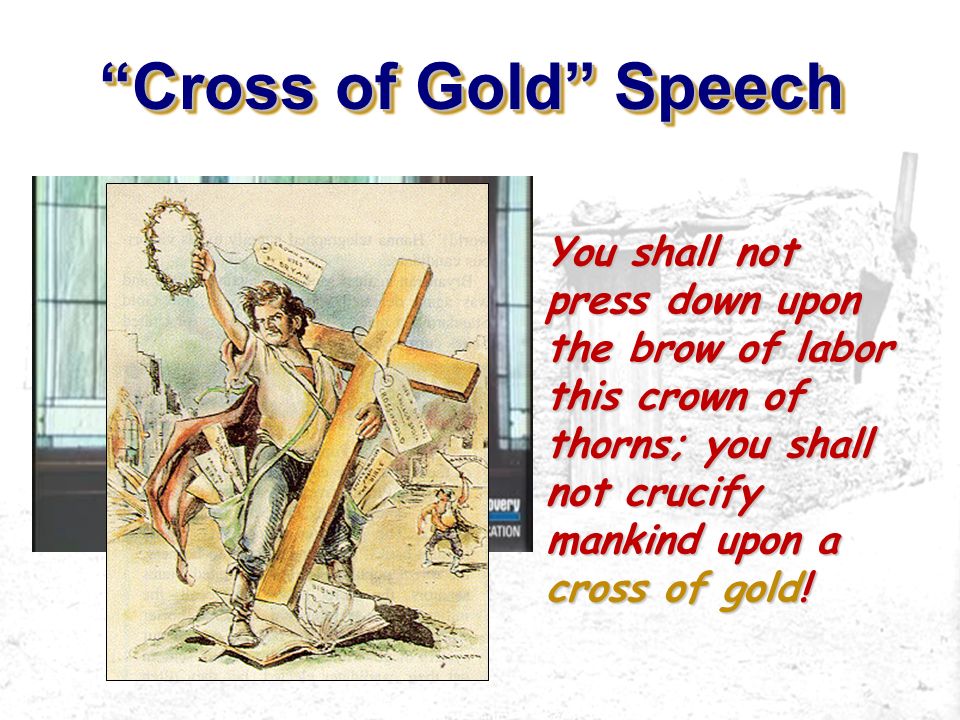 1896 Election
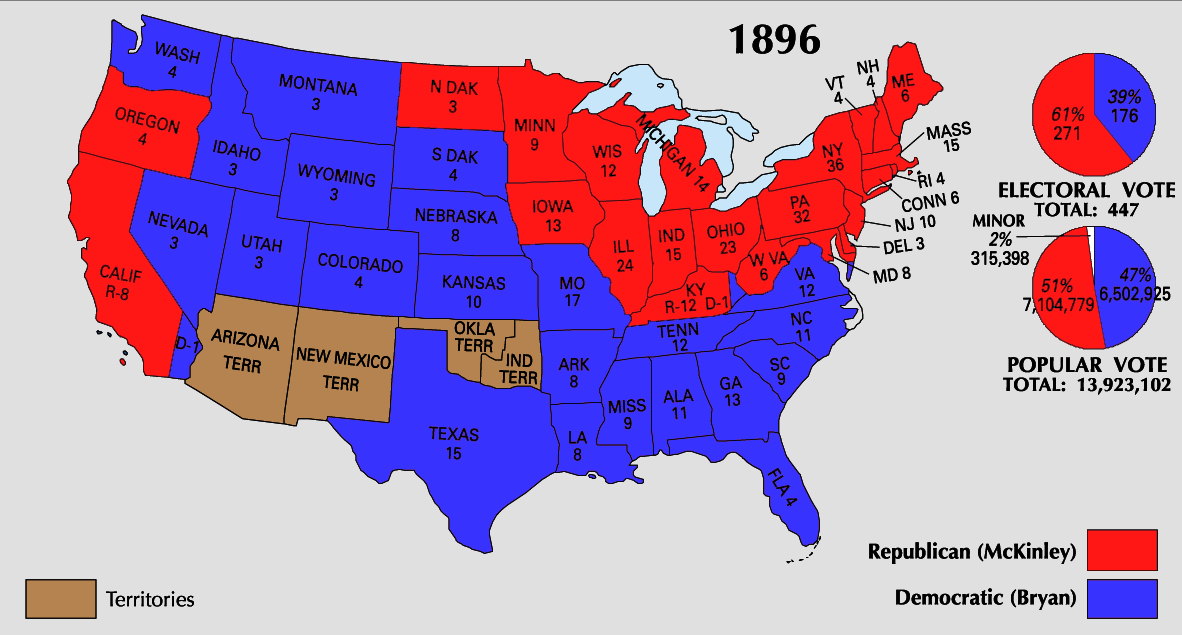 Populists for Bryan; decline after this
Populist Legacy (Question 7)
Couldn’t break through the two-party system
Racism and anti-immigrant stance hurt appeal to laborers, many of whom were minority
Advocated gov. intervention which would become popular soon but not yet
What things did they advocate for that we now have?
8 hour workday, graduated income tax, worker protection, regulation of business
Wizard of Oz and Populism
https://www.youtube.com/watch?v=lg93I5ydyNo
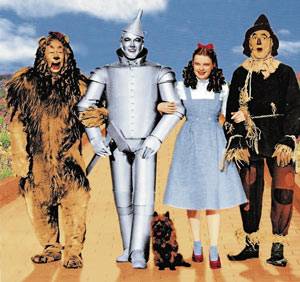